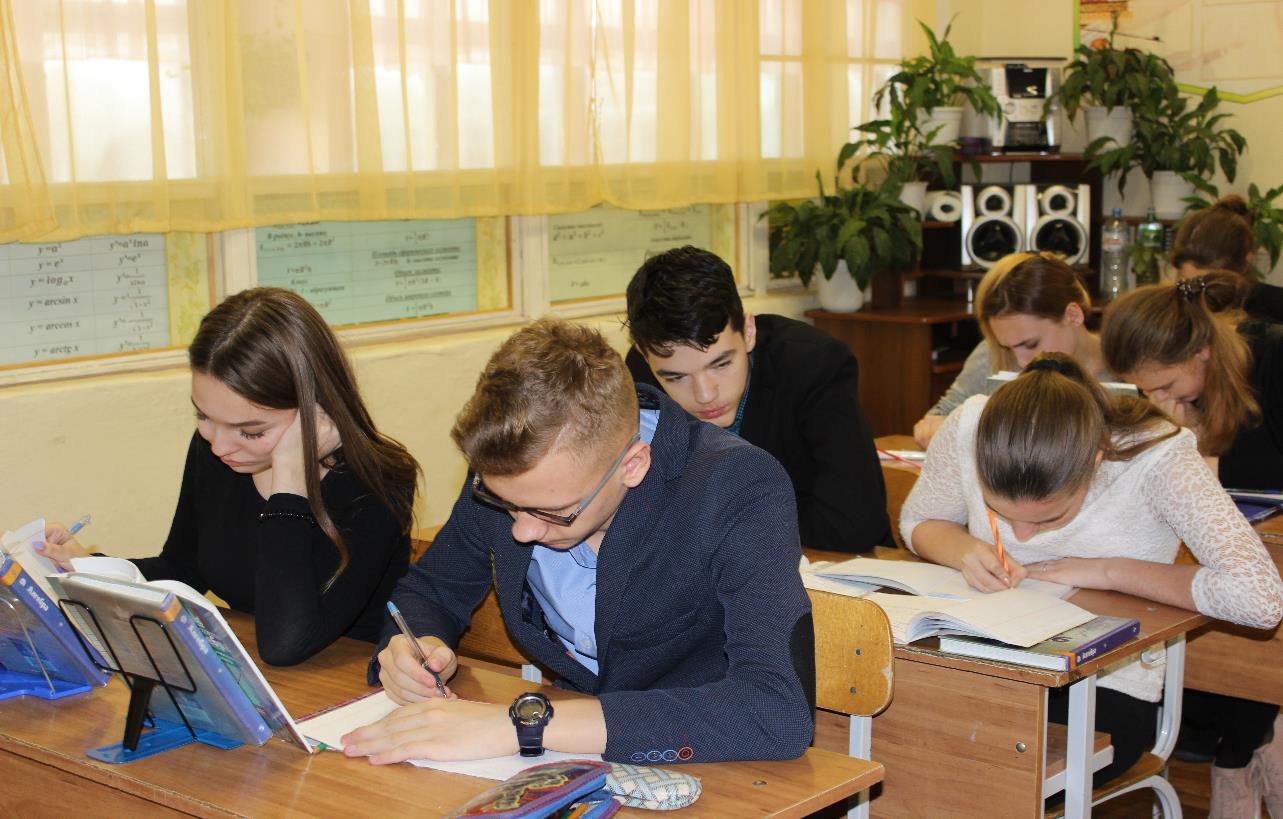 Задачи на проценты (ГИА)
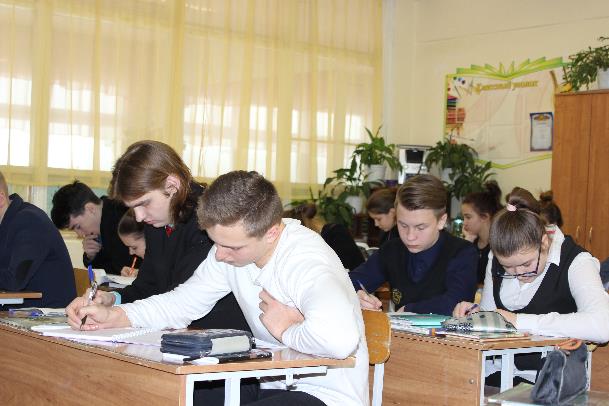 Цели урока
1
Устный счет
2
Работа по теме
3
Домашнее задание
4
Веприкова Р.Х., учитель математики
Зайцева В.В., учитель информатики
Авторы:
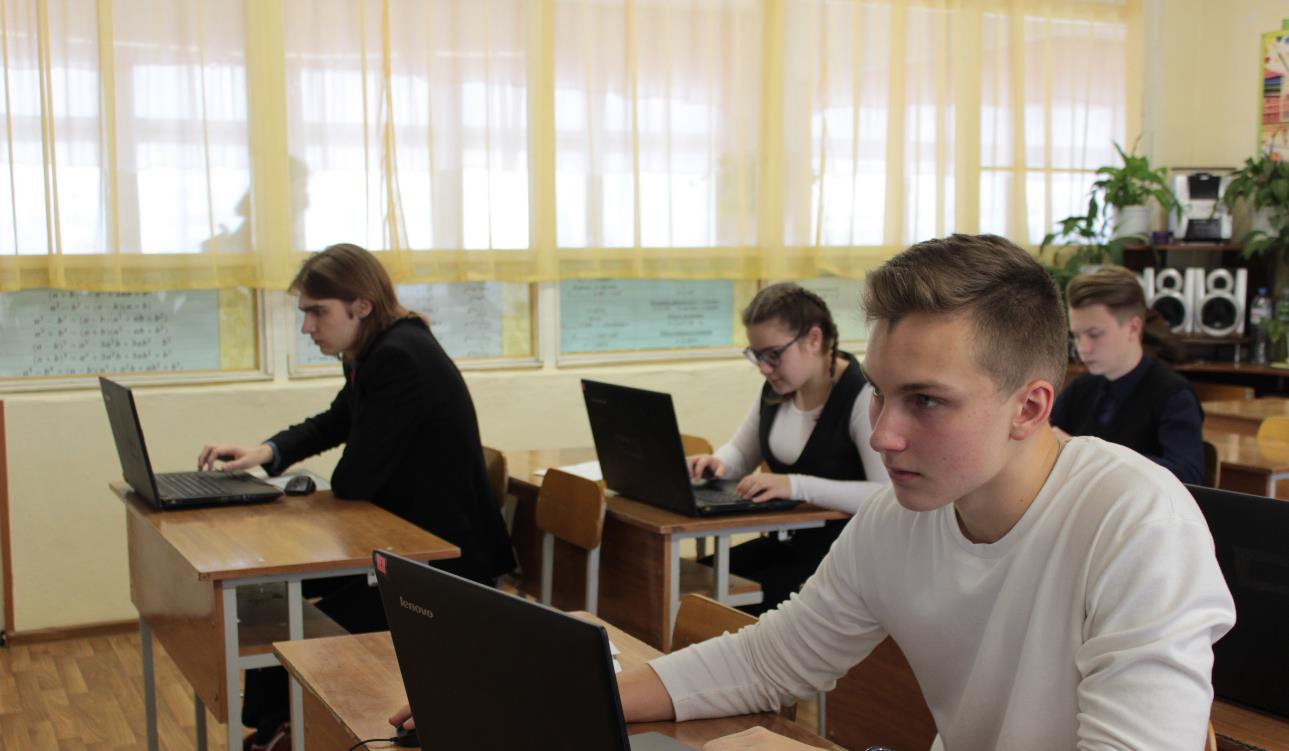 4
3
2
ЦЕЛИ УРОКА
1
формирование целостного восприятия мира у учащихся;
развитие научного стиля мышления;
связать знания с практикой;
систематизировать знания учащихся, развитие самостоятельности мышления, усиление мотивации обучения, проявление творческих способностей;
воспитывать аккуратность и точность при подготовке программы, повышать мотивацию учащихся за счет интеграции с другими предметами;
развитие познавательного интереса, воспитание информационной культуры.
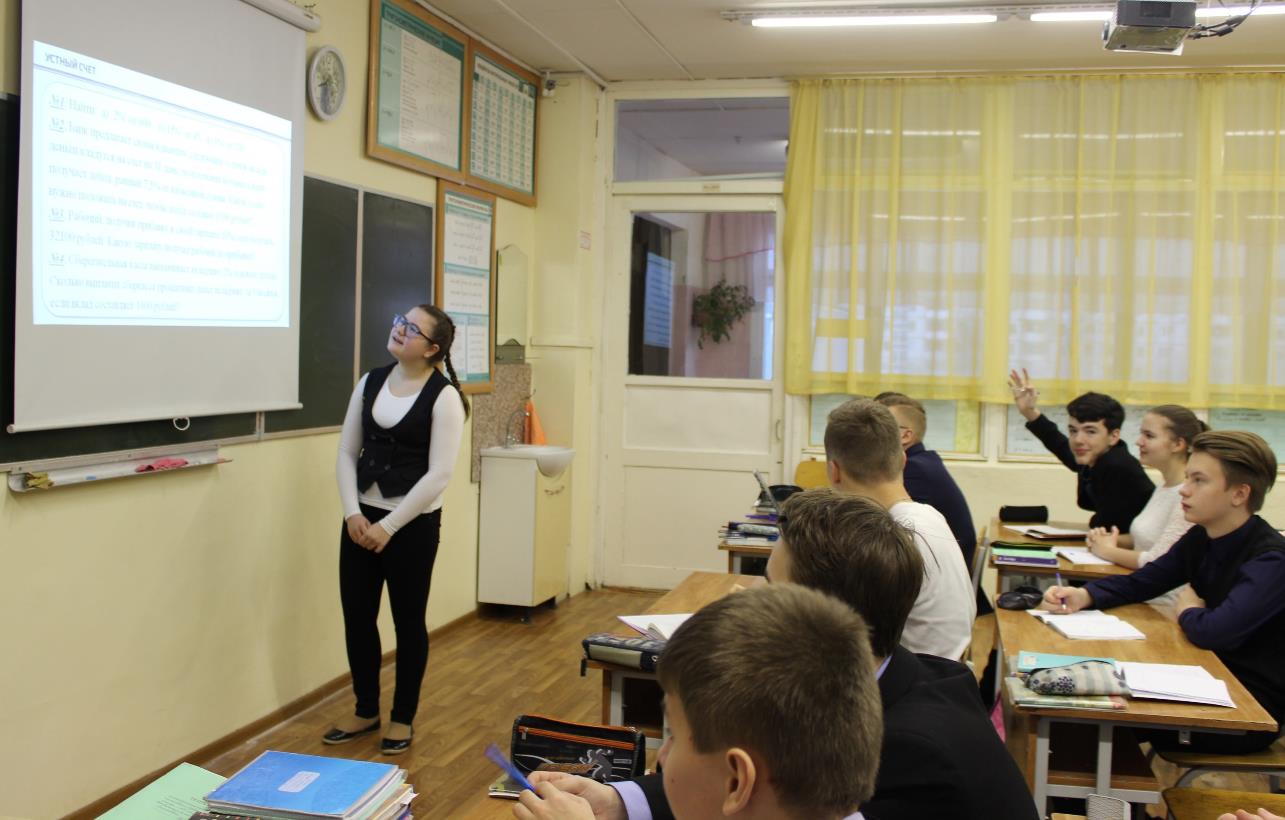 УСТНЫЙ СЧЕТ
4
3
2
1
№1. Найти:  а)  2%  от 600;   б) 15%  от 45;   в) 6%  от 120.
№2. Банк предлагает своим клиентам  следующие условия вклада: деньги кладутся на счет на 31 день, по истечении которых клиент получает доход, равный 7,5% от вложенной суммы. Какую сумму нужно положить на счет, чтобы доход составил 1500 рублей? 
№3. Рабочий, получив прибавку к своей зарплате 10%, стал получать 32100 рублей. Какую зарплату получал рабочий до прибавки?
№4. Сберегательная касса выплачивает вкладчику 2% годового дохода. Сколько выплатит сберкасса процентных денег вкладчику за 9 месяцев, если вклад составляет 1600 рублей?
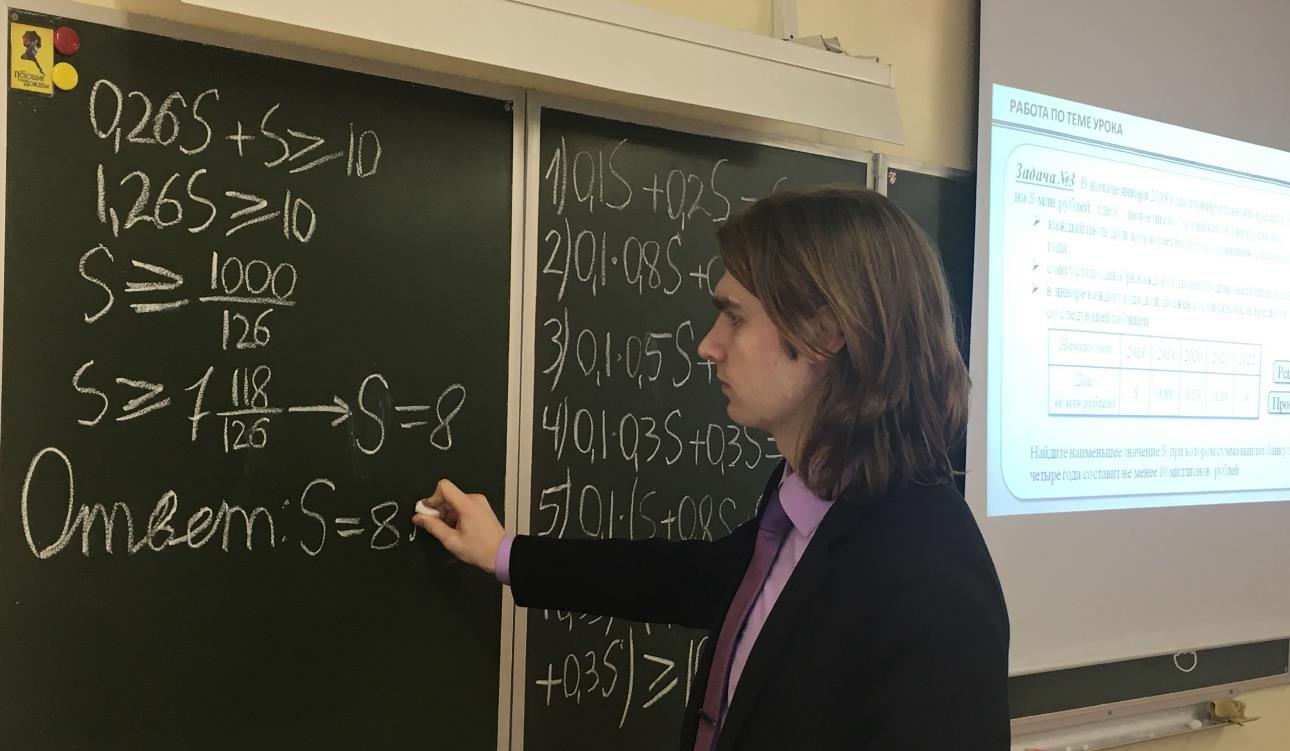 РАБОТА ПО ТЕМЕ УРОКА
4
3
2
1
Задача №1. Даны два куска с различным содержанием олова. Первый, массой 300 г, содержит 20% олова. Второй, массой 200 г, содержит 40% олова. Сколько процентов олова будет содержать сплав, полученный из этих кусков? 
Задача №2. Найдите процентное содержание олова в сплаве, полученном из двух кусков массой m1 и m2, если известно, что первый содержит С1%, а второй – С2% олова.
Решение
Повторение
Решение
Программа
РАБОТА ПО ТЕМЕ УРОКА
4
3
2
1
Решение
РАБОТА ПО ТЕМЕ УРОКА
4
3
2
1
Решение
РАБОТА ПО ТЕМЕ УРОКА
4
3
2
1
Структура программы на языке Паскаль 
Основные алгоритмические конструкции
Повторение
program vv;
var v,t,s: real;
begin
readln(v,t);
s:=v*t;
write(s);
end.
Заголовок
Дано:                   Решение:     
 V = 5км/ч        S=Vt     
  t  = 2 ч.           S=5 2=10 (км) 
__________________________
Найти:             Ответ: S=10 км.     
 S  - ?
Раздел описаний
Тело программы
РАБОТА ПО ТЕМЕ УРОКА
4
3
2
1
Структура программы на языке Паскаль 
Основные алгоритмические конструкции
Повторение
Следование          полное     
Ветвление            неполное
                                  с параметром 
Повторение       с предусловием 
         (циклы)           с постусловием
Паскаль. Пример реализации.
program vv;
 var s,v,t:real;
begin
 read(v,t);
 s:=v*t;
 write(s);
end.
Следование – действия выполняются последовательно, одно за другим, в порядке записи
РАБОТА ПО ТЕМЕ УРОКА
4
3
2
1
Основные алгоритмические конструкции
(продолжение)
Повторение
Следование          полное     
Ветвление            неполное
                                  с параметром 
Повторение       с предусловием 
         (циклы)           с постусловием
Паскаль. Пример реализации.
program vv;
 var a,b:real;
begin
 read(a,b);
 if a>b then write(a)
 else write(b);
end.
Полное ветвление – в зависимости от результатов проверки условия выполняется одна из двух последовательностей действий.
РАБОТА ПО ТЕМЕ УРОКА
4
3
2
1
Основные алгоритмические конструкции
(продолжение)
Повторение
Следование          полное     
Ветвление            неполное
                                  с параметром 
Повторение       с предусловием 
         (циклы)           с постусловием
Паскаль. Пример реализации.
program vv;
 var a,b:real;
begin
 read(a,b);
 if a>b then write(a);
end.
Неполное ветвление – в зависимости от результатов проверки условия выполняется или не выполняется  последовательность действий.
РАБОТА ПО ТЕМЕ УРОКА
4
3
2
1
Основные алгоритмические конструкции
(продолжение)
Повторение
Следование          полное     
Ветвление            неполное
                                  с параметром 
Повторение       с предусловием 
         (циклы)           с постусловием
Паскаль. Пример реализации.
program vv;
 var i,s:integer;
begin
 s:=0;
 for i:=1 to 100 do
  s:=s+i;
 write(s);
end.
Повторение (цикл) – одна и та же последовательность действий (тело цикла) выполняется несколько (или много) раз.
РАБОТА ПО ТЕМЕ УРОКА
4
3
2
1
Основные алгоритмические конструкции
(продолжение)
Повторение
Следование          полное     
Ветвление            неполное
                                  с параметром 
Повторение       с предусловием 
         (циклы)           с постусловием
Паскаль. Пример реализации.
program vv;
 var a:integer;
begin
 read(a);
 while a>0 do
   a:=a-10;
 write(s);
 end.
Повторение (цикл) – одна и та же последовательность действий (тело цикла) выполняется несколько (или много) раз.
РАБОТА ПО ТЕМЕ УРОКА
4
3
2
1
Основные алгоритмические конструкции
(окончание)
Повторение
Следование          полное     
Ветвление            неполное
                                  с параметром 
Повторение       с предусловием 
         (циклы)           с постусловием
Паскаль. Пример реализации.
program vv;
 var a:integer;
begin
 read(a);
 repeat a:=a-10
  until a<=0; 
 write(s);
 end.
Повторение (цикл) – одна и та же последовательность действий (тело цикла) выполняется несколько (или много) раз.
РАБОТА ПО ТЕМЕ УРОКА
4
3
2
1
Задача №2. Найдите процентное содержание олова в сплаве, полученном из двух кусков массой m1 и m2, если известно, что первый содержит С1%, а второй – С2% олова.
program vv;
var m1, c1, m2, c2, c: real;
begin
write ('введите процентное содержание олова в первом и втором кусках:');
readln (c1, c2);
write ('введите массу первого и второго кусков:');
readln (m1, m2);
c:=(m1*c1+m2*c2)/(m1+m2);
write ('в полученном куске содержится  ', c, ' % олова' );
end.
Программа
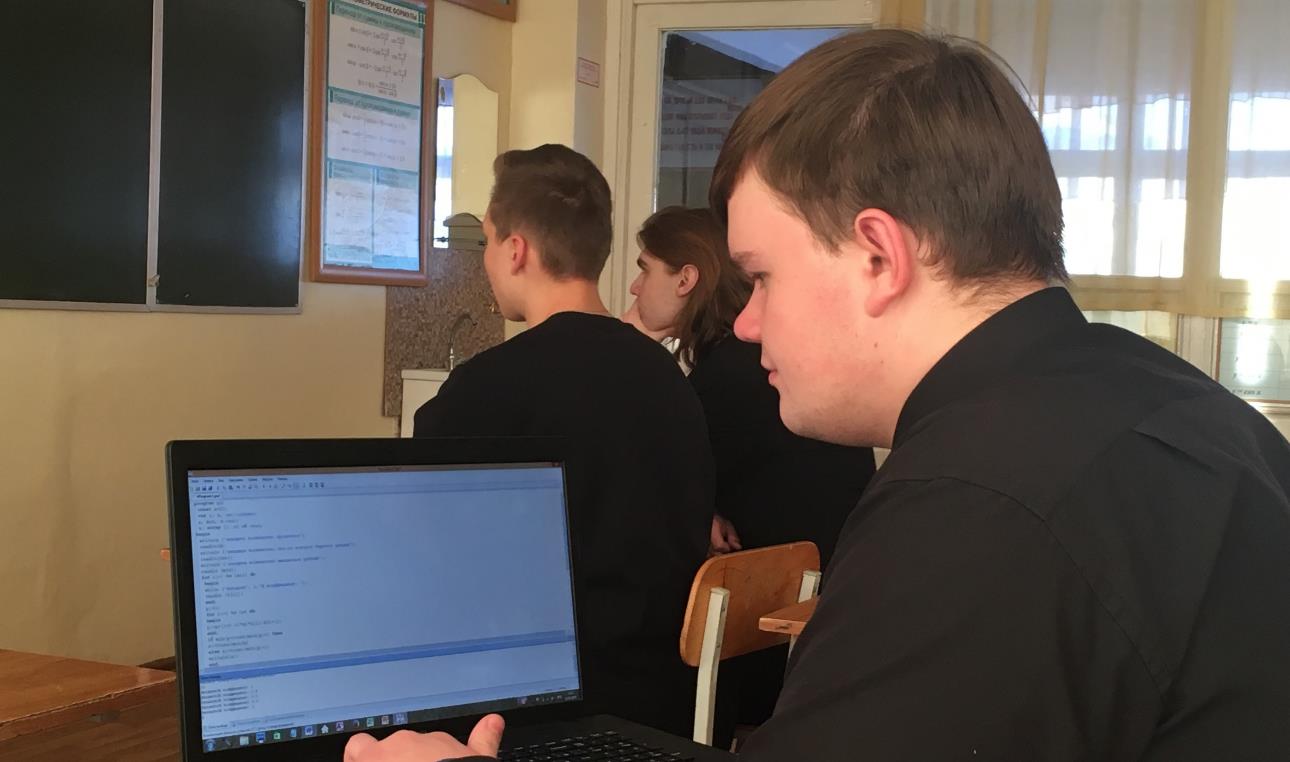 РАБОТА ПО ТЕМЕ УРОКА
4
3
2
1
Задача №3. В начале января 2018 года планируется взять кредит в банке на 4 года на S млн.рублей,  где S – целое число. Условия его возврата таковы:
каждый июль долг возрастает на 10% по сравнению с началом текущего года;
с августа по декабрь каждого года необходимо выплатить часть долга;
в январе каждого года долг должен составлять часть кредита в соответствии со следующей таблицей:






Найдите наименьшее значение S, при котором сумма выплат банку за все четыре года составит не менее 10 миллионов  рублей.
Решение
ВИДЕО
Программа
РАБОТА ПО ТЕМЕ УРОКА
4
3
2
1
Решение
РАБОТА ПО ТЕМЕ УРОКА
4
3
2
1
Задача №3. 
program zadacha3;
   const n=25;
   var i, s, let: integer;
      p, mln, d: real;
      k: array [1..n] of real;
begin
  writeln ('введите количество процентов:');
  readln(d);
  writeln ('введите количество лет, на которое берется кредит:');
  readln(let);
  writeln ('введите количество миллионов рублей:');
  readln(mln);
Программа (начало)
РАБОТА ПО ТЕМЕ УРОКА
4
3
2
1
Задача №3. 
for i:=1 to let+1 do
   begin
   write ('Введите ', i,'й коэффициент: ');
   readln(k[i]);
   end;
  p:=0;
  for i:=1 to let do
   p:=p+(1+0.01*d)*k[i]-k[i+1];
    if mln / p=trunc(mln / p) then
    s:=trunc(mln / p)
    else s:= trunc(mln / p) +1;
   writeln(s);
end.
Программа(окончание)
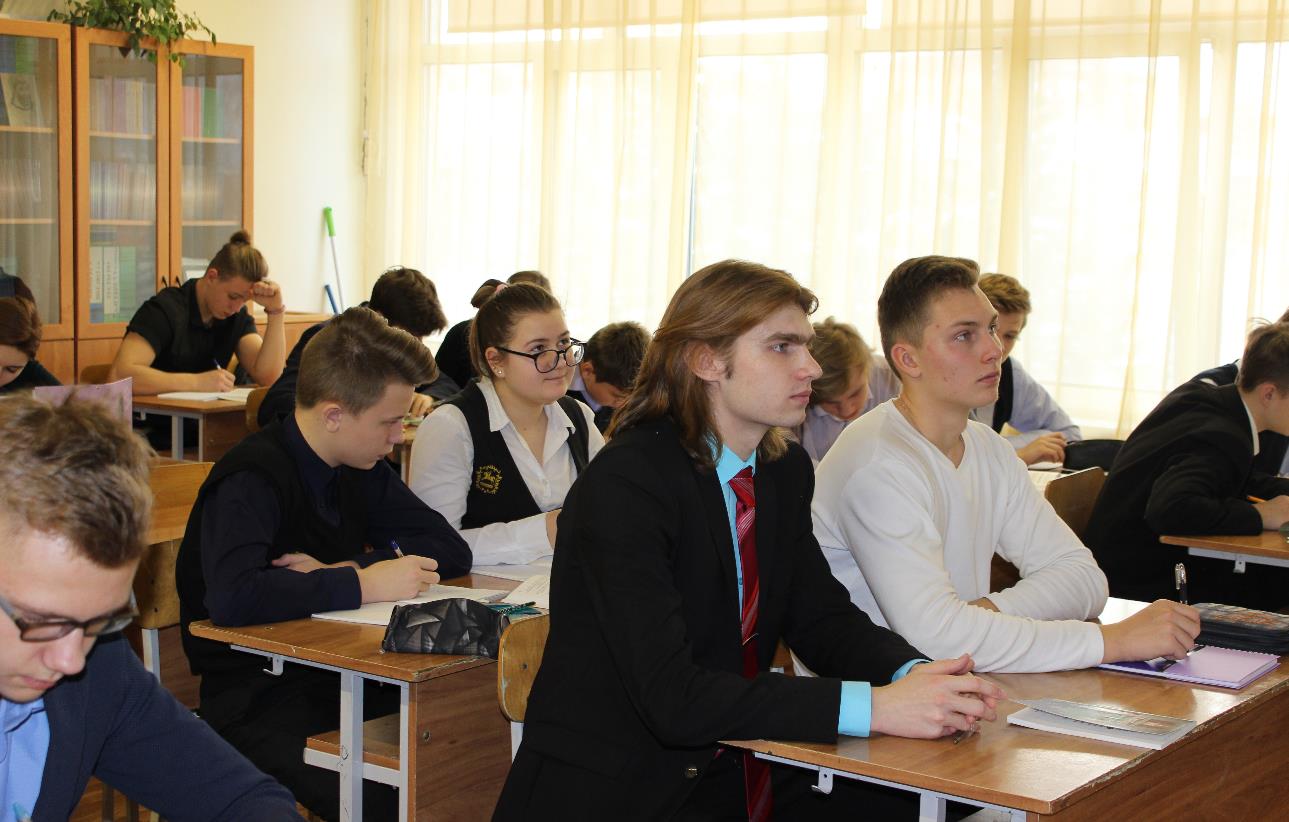 ДОМАШНЕЕ ЗАДАНИЕ
4
3
2
1
Решите задачу и составьте для нее программу.
Задача. В июне планируется взять кредит в банке на сумму 5 млн.рублей на некоторый срок (целое число лет). Условия возврата таковы:
каждый январь долг возрастает на 10% по сравнению с концом предыдущего года;
с февраля по май каждого года должен быть на одну и ту же сумму меньше долга на июнь предыдущего года.
На сколько лет был взят кредит, если известно, что сумма выплат банку сверх взятого кредита после его полного погашения составила 3 млн. рублей?
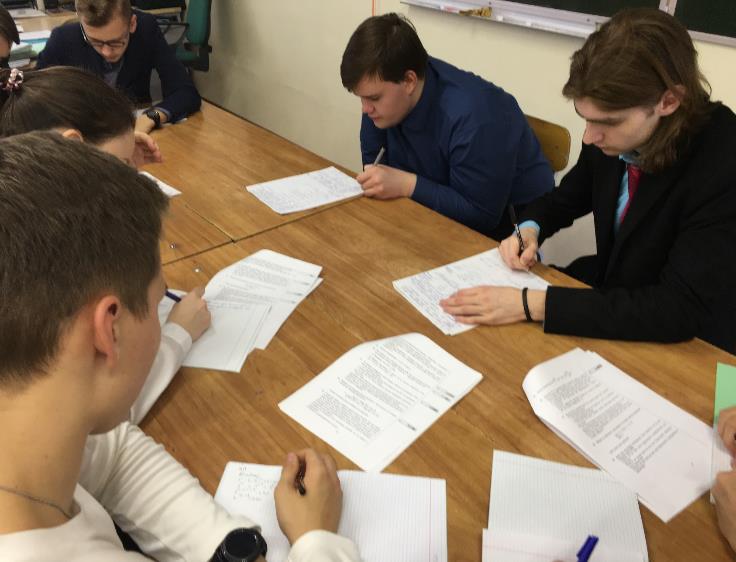 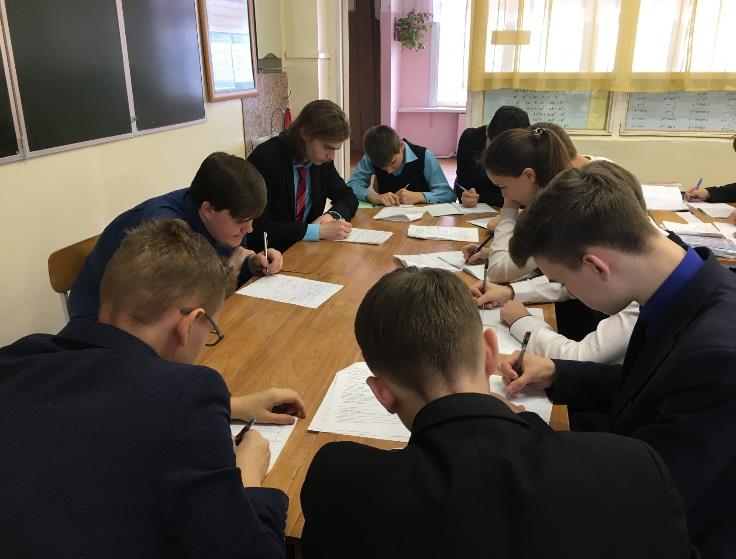 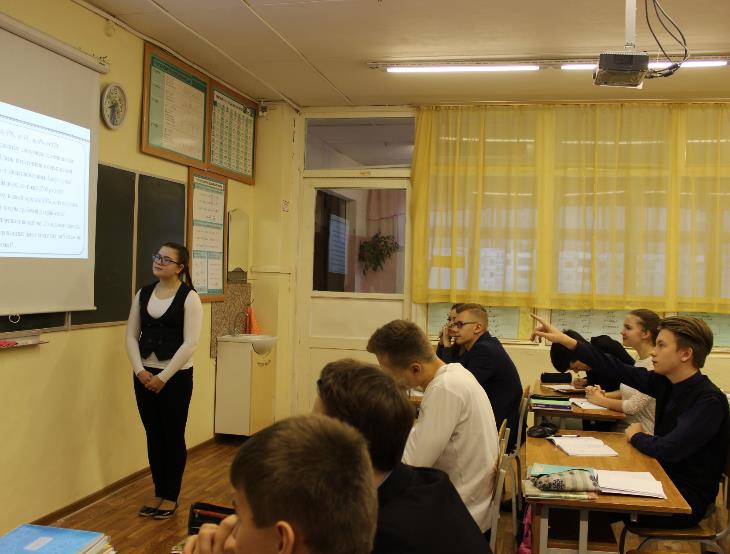 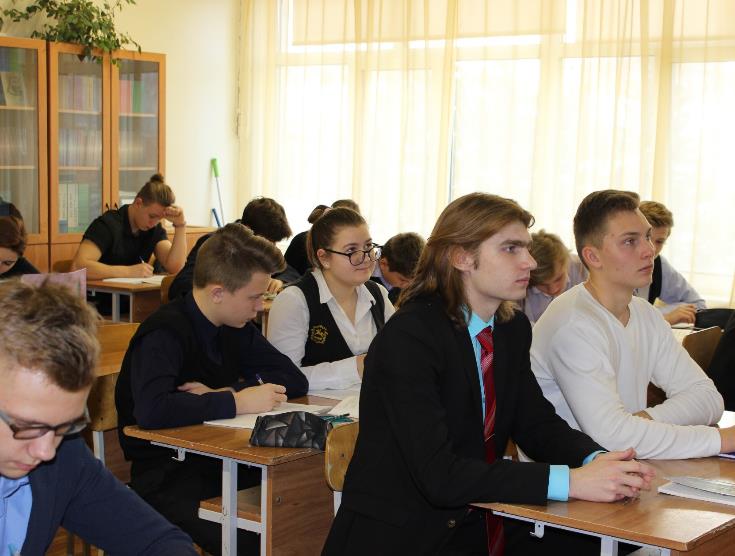 Спасибо за внимание!